Purchased in 2016
10 Year Life Cycle
New ambulance delivery is about 24 months
Includes new cot,  cot loader, and radios
$550,000 project cost
Ambulance 2 Replacement
Purchased in 2014
10 Year Life Cycle
Required ALS equipment on each ambulance
$55,600 project cost
Cardiac MonitorLife Pak 15
IV PumpsSapphire Pumps
New equipment for the ambulances
10 Year Life Cycle
Preferred method of medication delivery
Required by OEMS protocol for some medications
Provide 2 pumps per ambulance
$12,700 project cost
TRX50 Fire Alarm ReceiverSIGCOM
Existing system in service since 2006
System is no longer being manufactured
Difficulty in repairs and Maintenance
New receiver is compliant with NFPA 72
$94,550 project cost
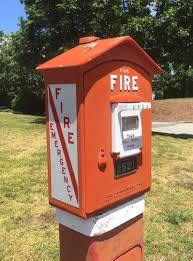